Overview of SRF system of Ring and Linac （1）
Zhenchao Liu, Song Jin, Dianjun Gong
2016-5-11
Outline
SUPER KEKB
LEPII
LEP
PEPII
Super KEKB
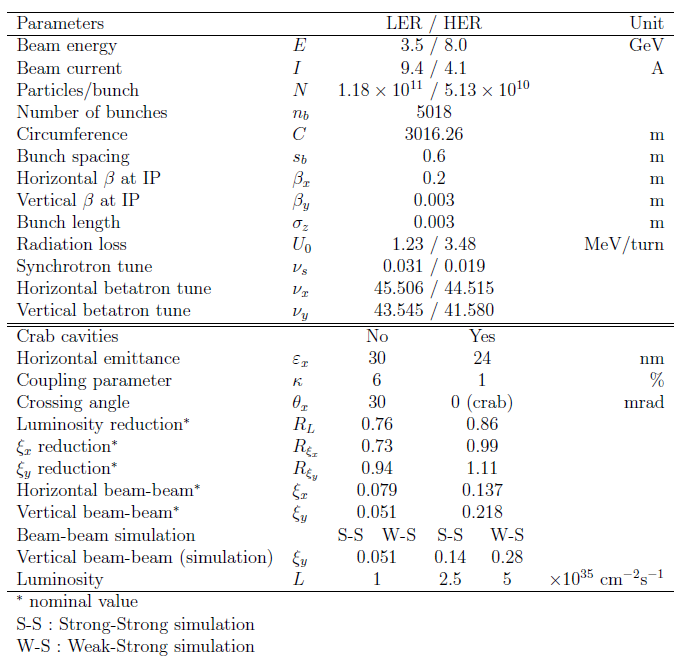 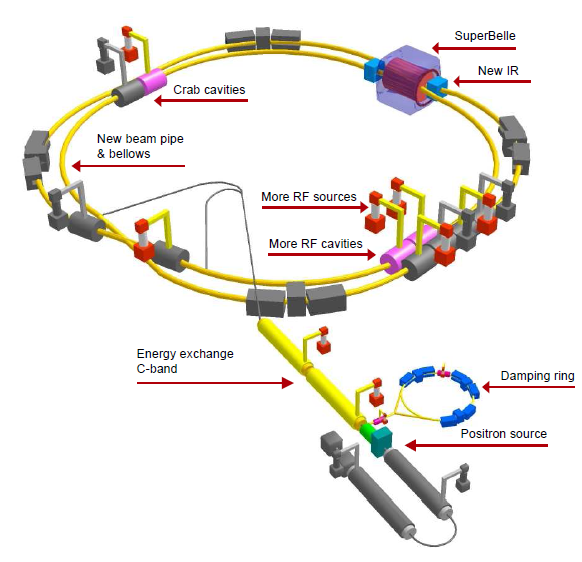 Schematic layout of accelerator upgrade for SuperKEKB
Machine parameters of SuperKEKB
[Speaker Notes: One important thing to notice is that the LER and the HER will exchange electron
and positron beams after upgrade of the IR in our present strategy. This means that both
rings will have to accept both beams, and that the required beam acceptance is determined
by the beam which requires wider acceptance.]
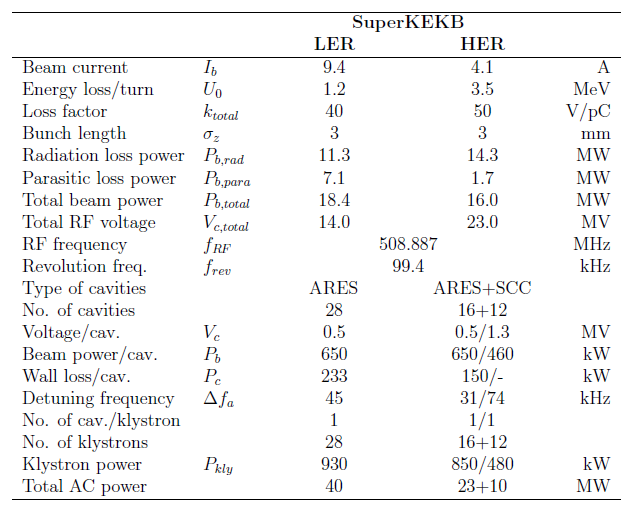 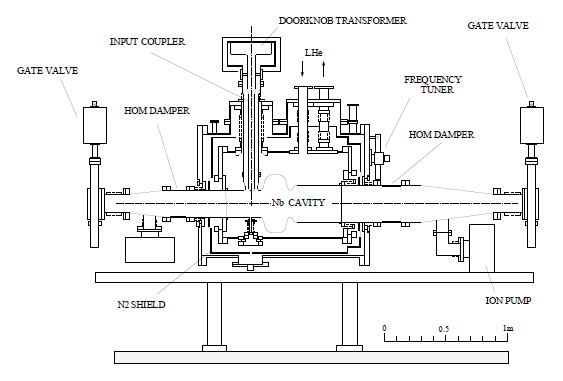 Superconducting cavity for KEKB
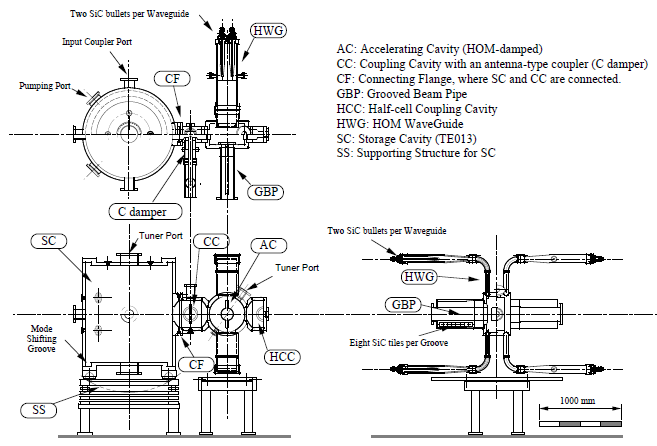 RF parameters of SuperKEKB
Top, front and side views of the ARES cavity for KEKB
Normal Conducting Cavity
Instability due to large detuning of the accelerating mode
Δfa several times the revolution frequency




The ARES cavity system can be mechanically separated into two cavity parts: the storage cavity and the accelerating cavity part with the coupling cavity brazed.
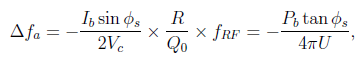 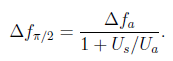 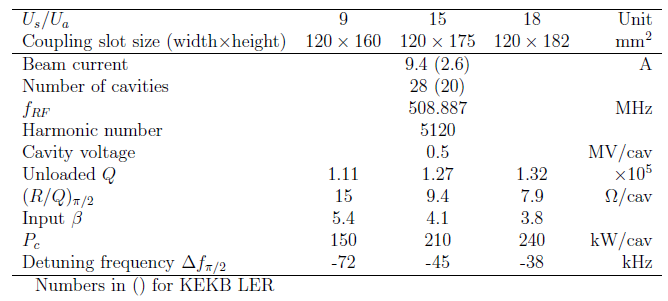 SC Cavity
The development of the SC damped cavity for KEKB began in 1991, aiming at achieving a sufficiently low higher order mode (HOM) impedance to avoid CBI and the high-power handling capability required for an ampere-class beam intensity of KEKB. Optimization of the cavity shape, the HOM damping scheme, and a several-hundred-kW input coupler were the main R&D items for the SC damped cavity system.
A single cell cavity has a beam aperture of 220 to achieve an external Q of 100 for monopole modes, and a 300 cylindrical wave guide is attached on one side to extract the lowest dipole modes of TE11 and TM11
The input coupler is a coaxial antenna type using a 152 ceramic disk, which can transfer a traveling RF of 800 kW
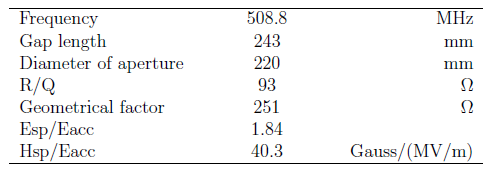 Cavity parameters of the KEKB superconducting cavity
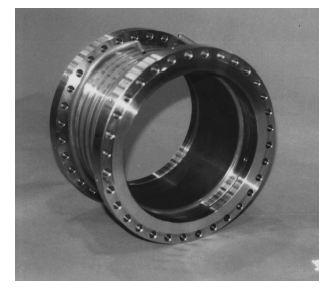 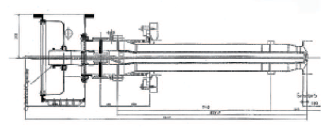 Input coupler
HOM damper
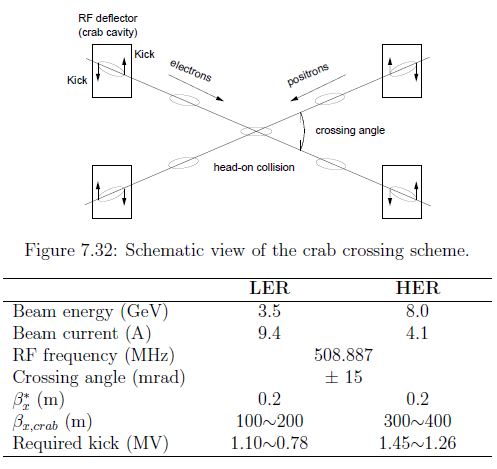 Parameters for the crab crossing in SuperKEKB
LEPII
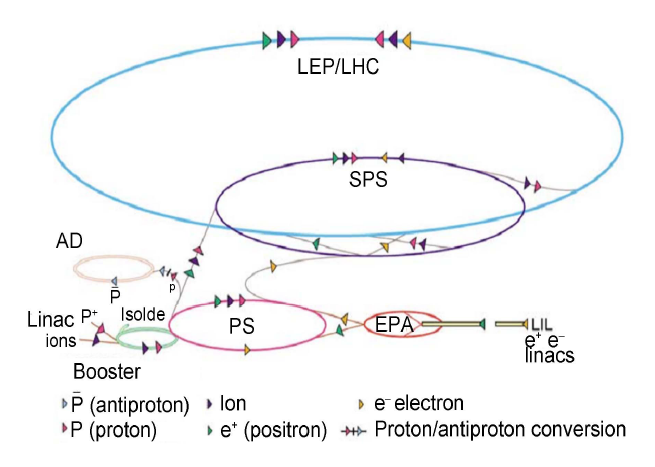 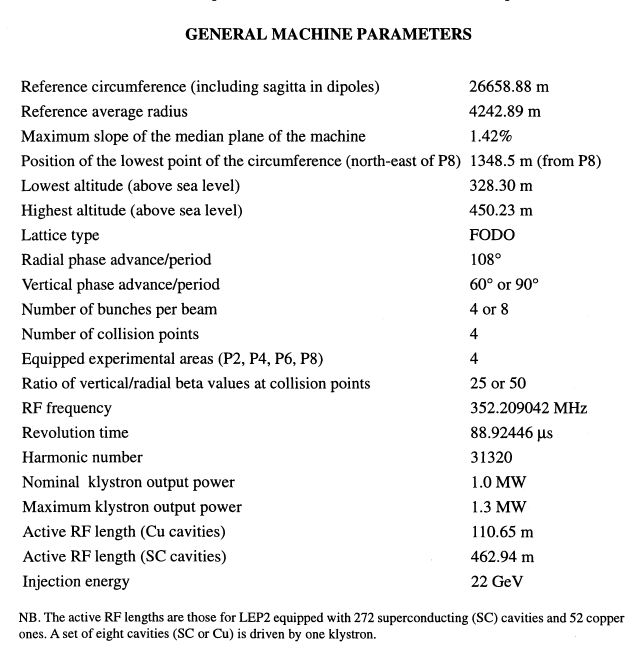 LEP layout
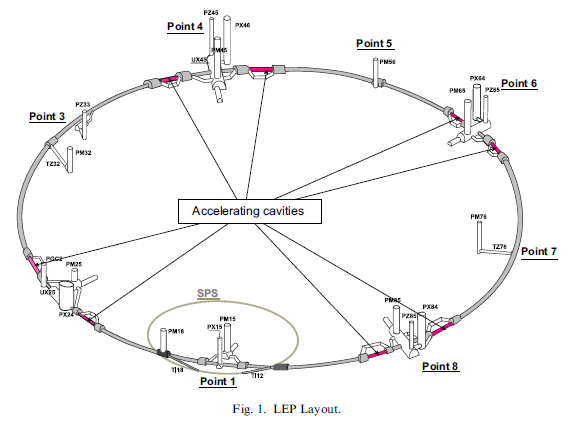 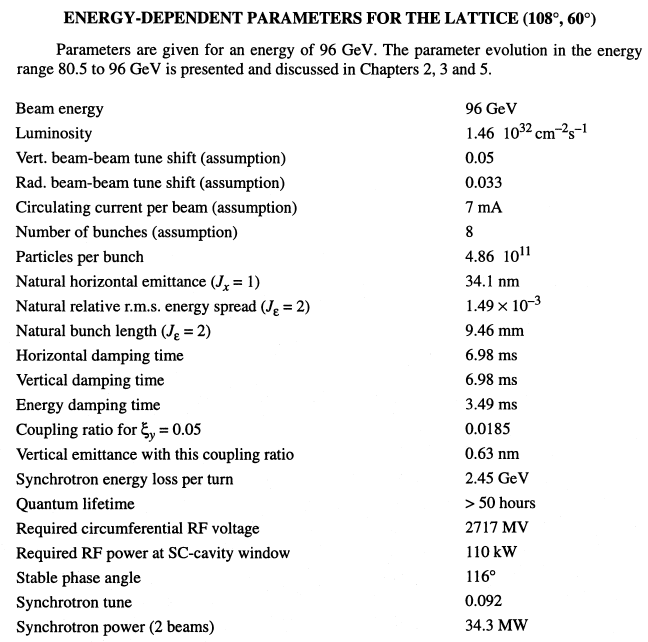 LEP II
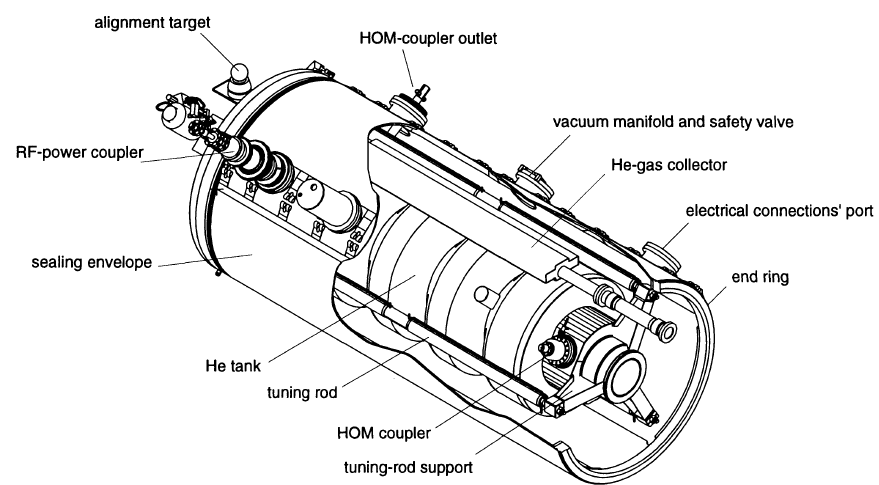 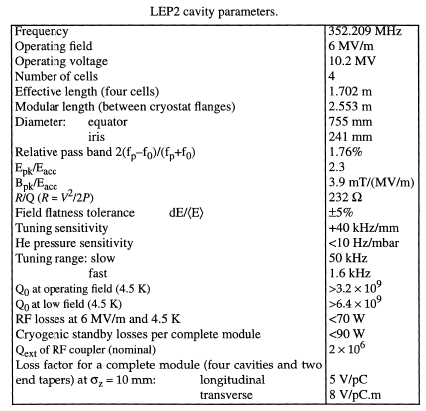 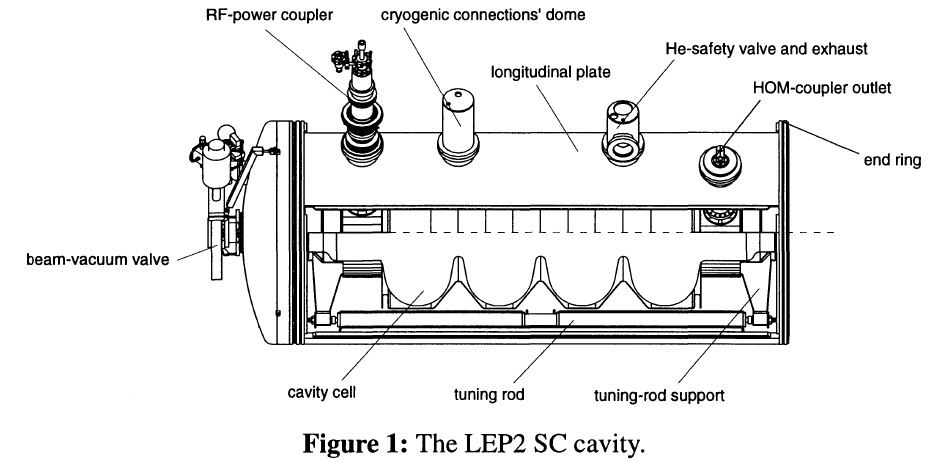 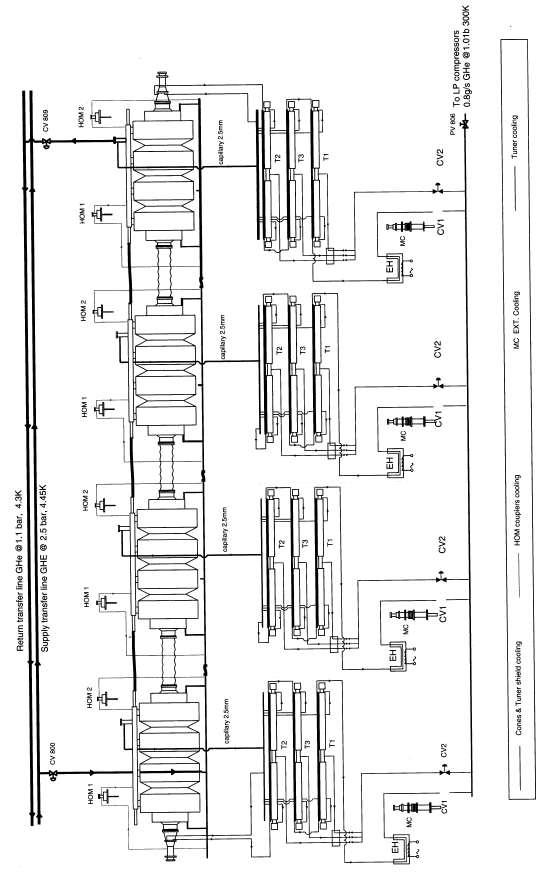 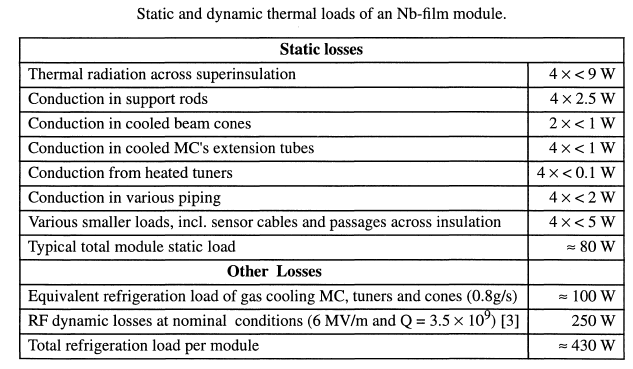 SC module with He circuits
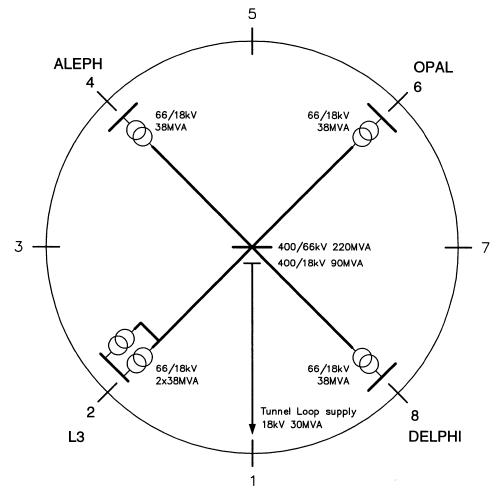 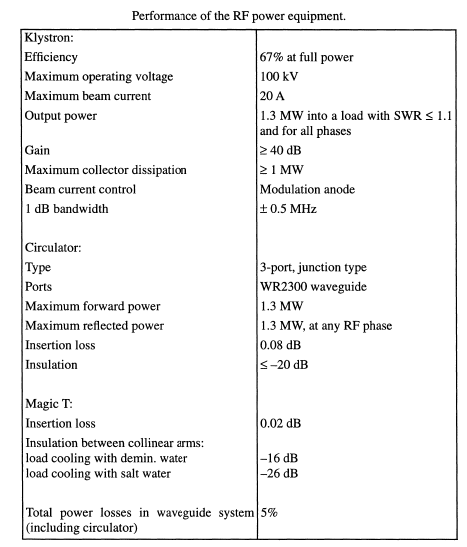 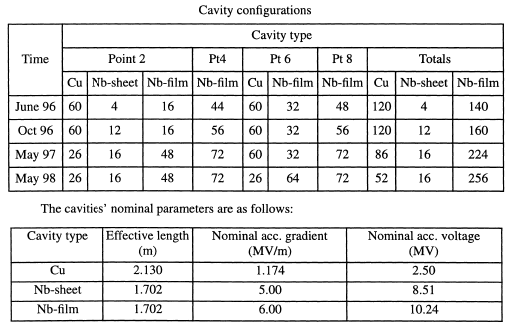 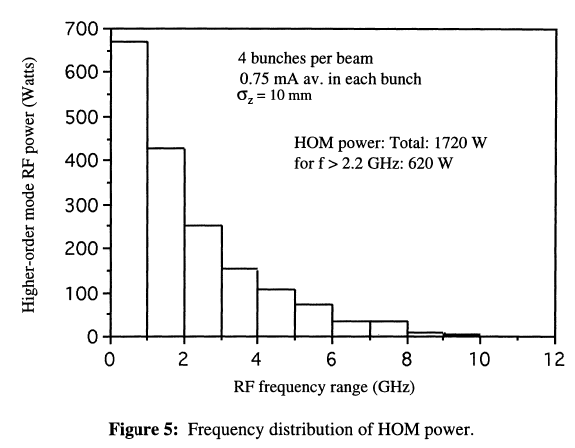 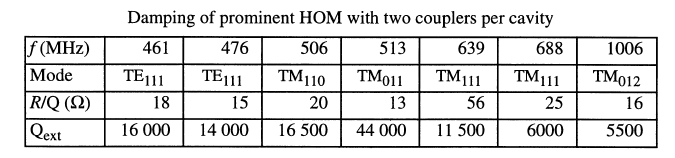 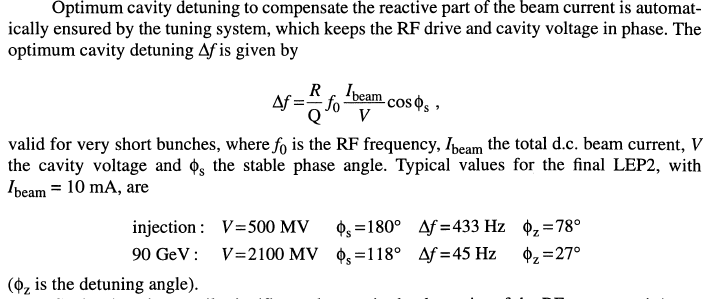 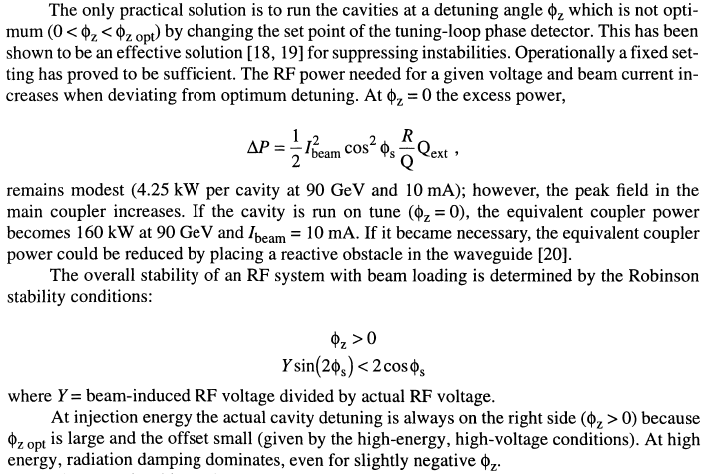 LEP
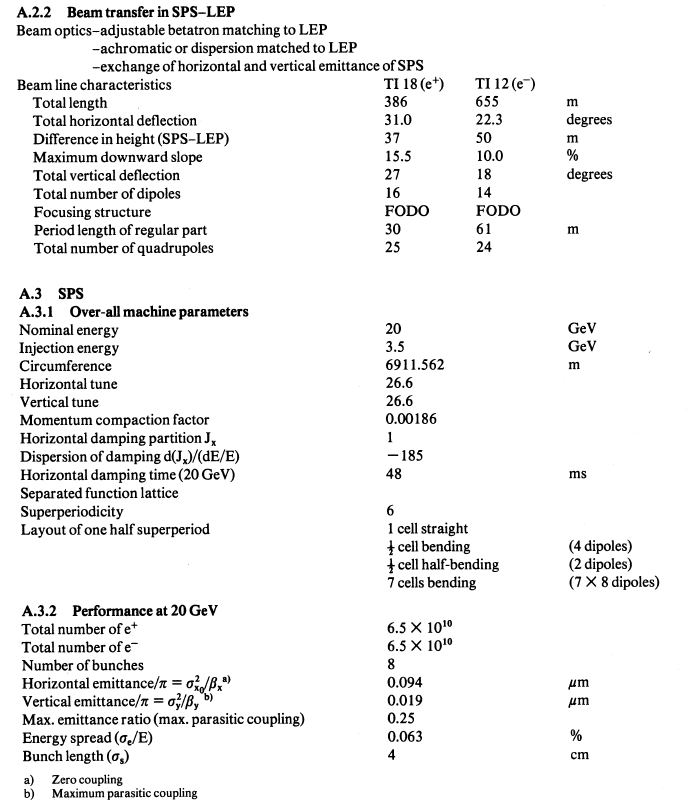 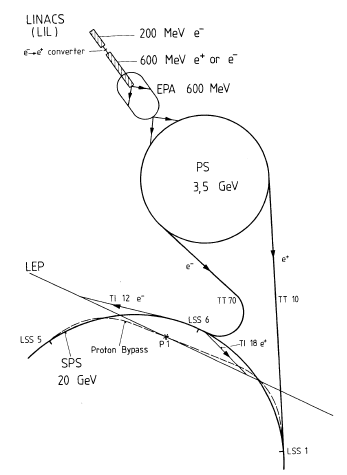 LEP
SPS ring
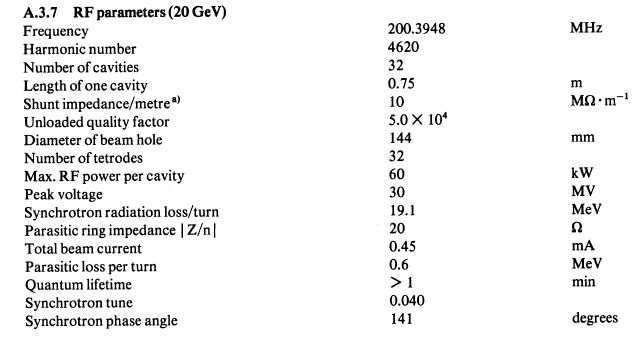 LEP main ring
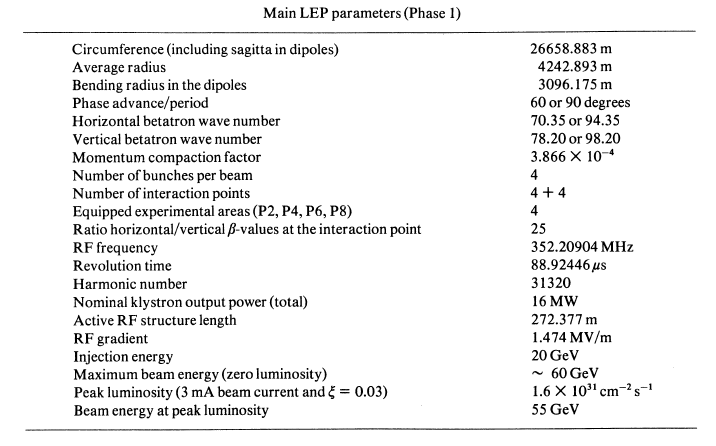 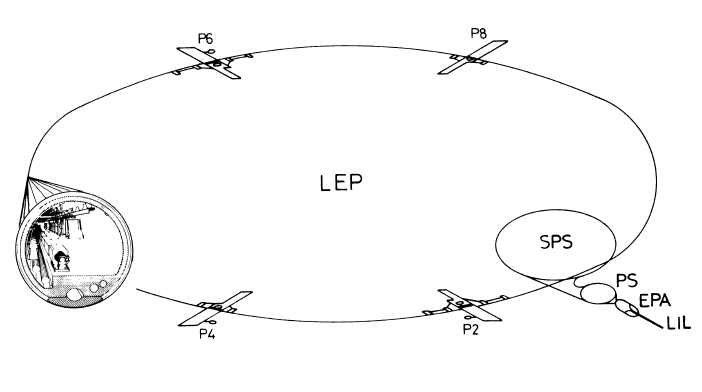 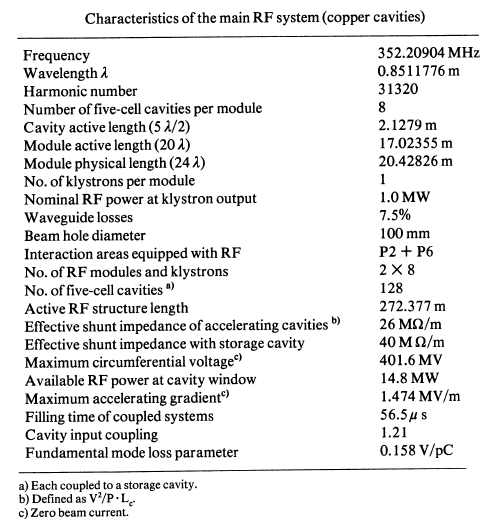 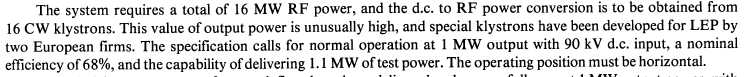 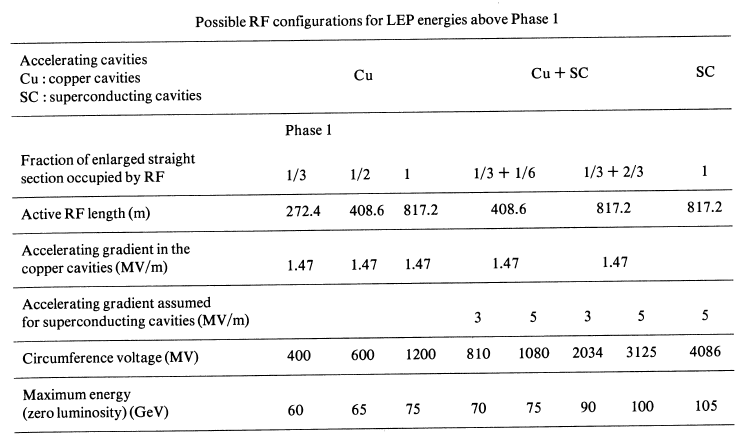 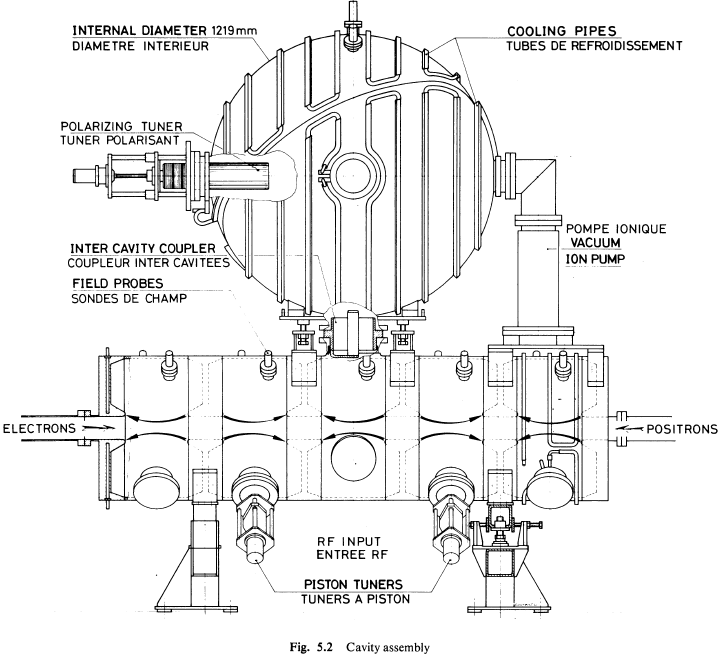 PEPII
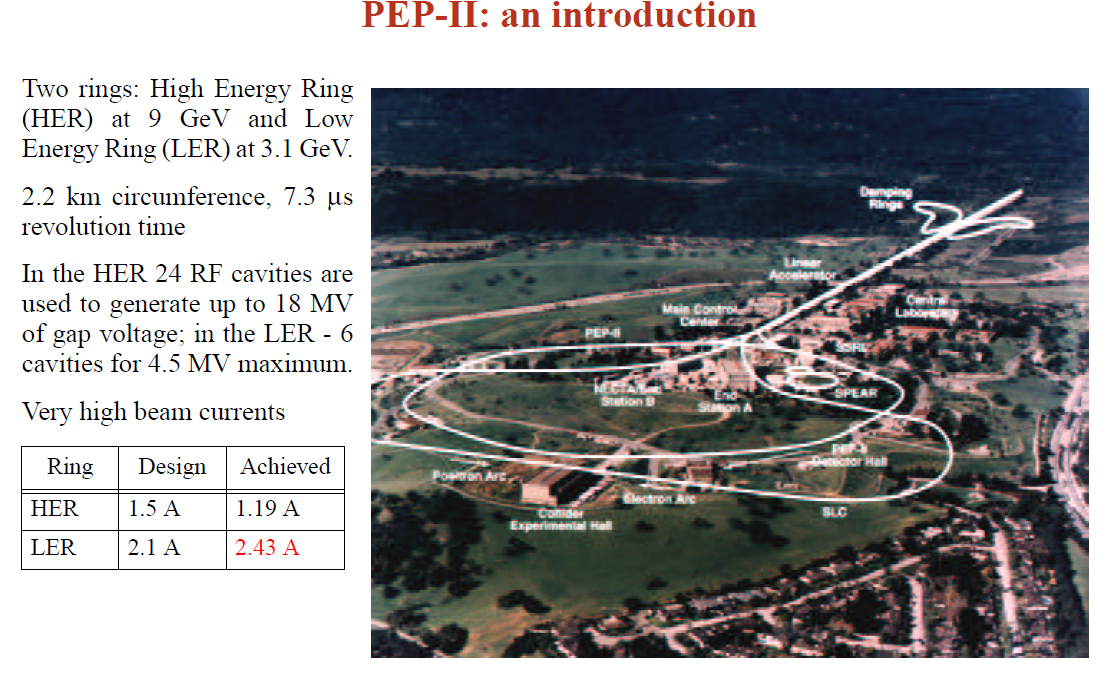 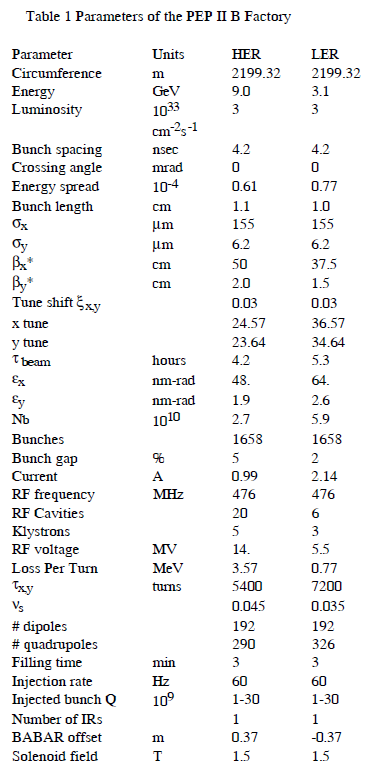 The PEP II B-Factory1 project is an e+e- colliding beam
storage ring complex to be built on the SLAC site. PEP II is
designed to provide a luminosity of 3 x 1033 cm-2s-1 at a
center of mass of 10.6 GeV with unequal energy beams of 3.1
and 9.0 GeV. The goal is to study CP violation in the B meson
system. The project is being built by a collaboration of the
Stanford Linear Accelerator Center, Lawrence Berkeley
Laboratory, and Lawrence Livermore National Laboratory.
DOE construction authorization was given in 1994.
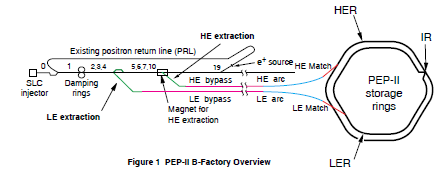 PEPII
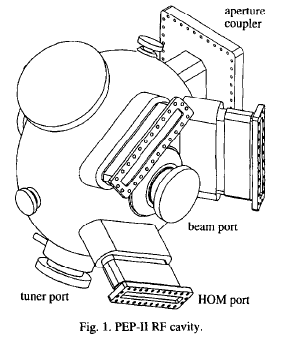 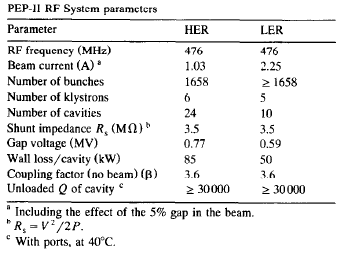 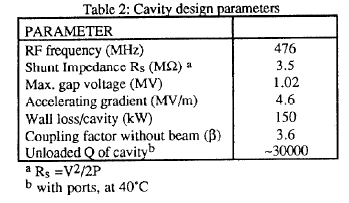 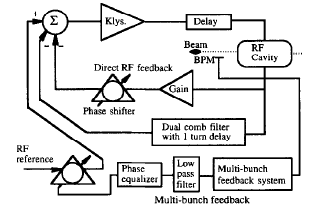 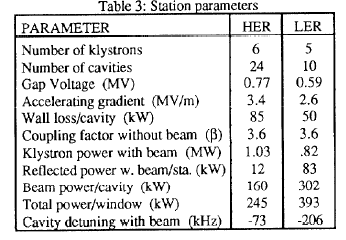